ZEE HIGH SCHOOL
Hayathnagar
Parents’ 
Orientation Programme
2024 -25
 Class III
"In the pursuit of academic excellence, there is no substitute for hard work, perseverance, and a willingness to go the extra mile. Success belongs to those who are willing to put in the effort."
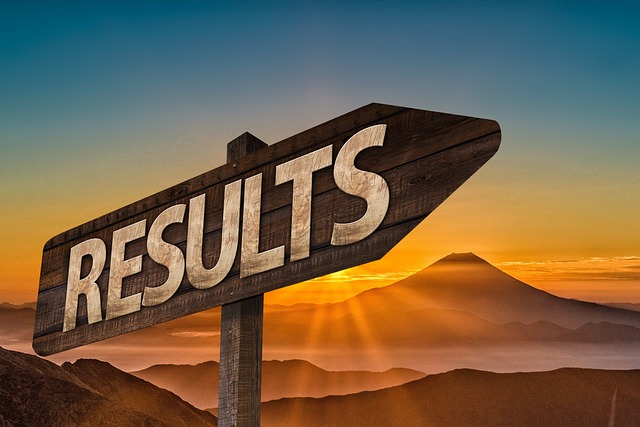 Grade X –  2014-15 to 2023-24
Ten Batches 100% Result
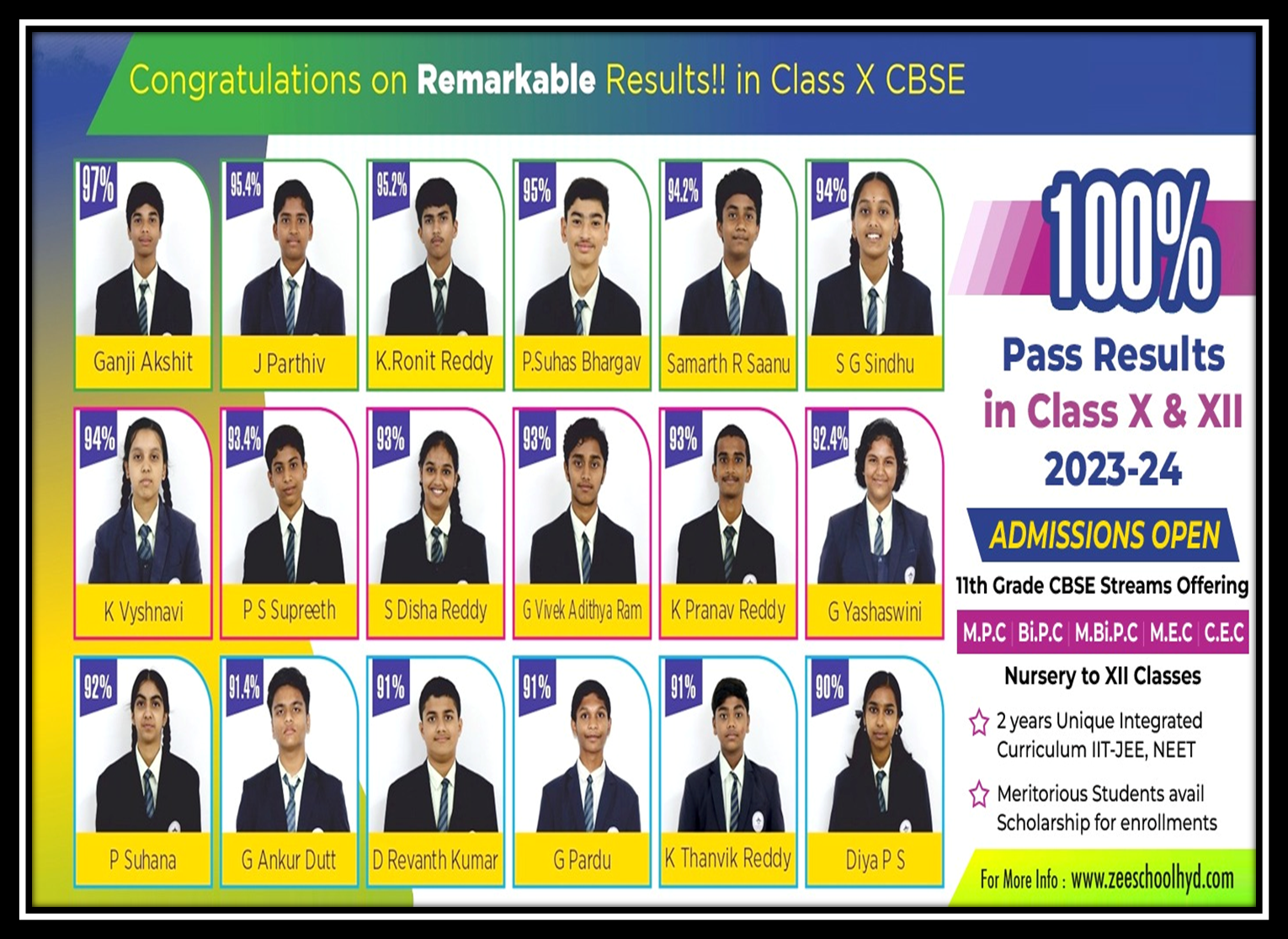 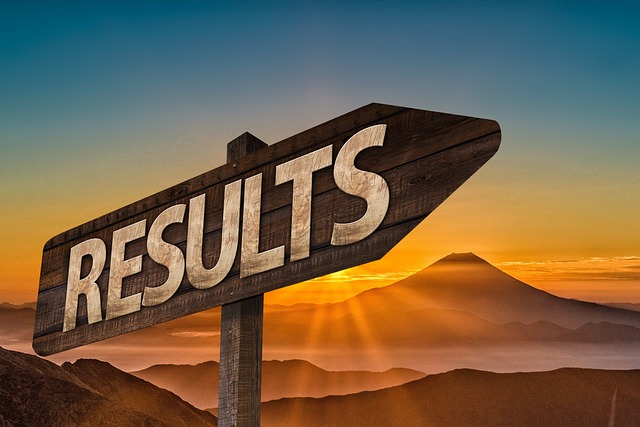 Grade XII –  2017-18 to 2023-24
Six Batches 100% Result
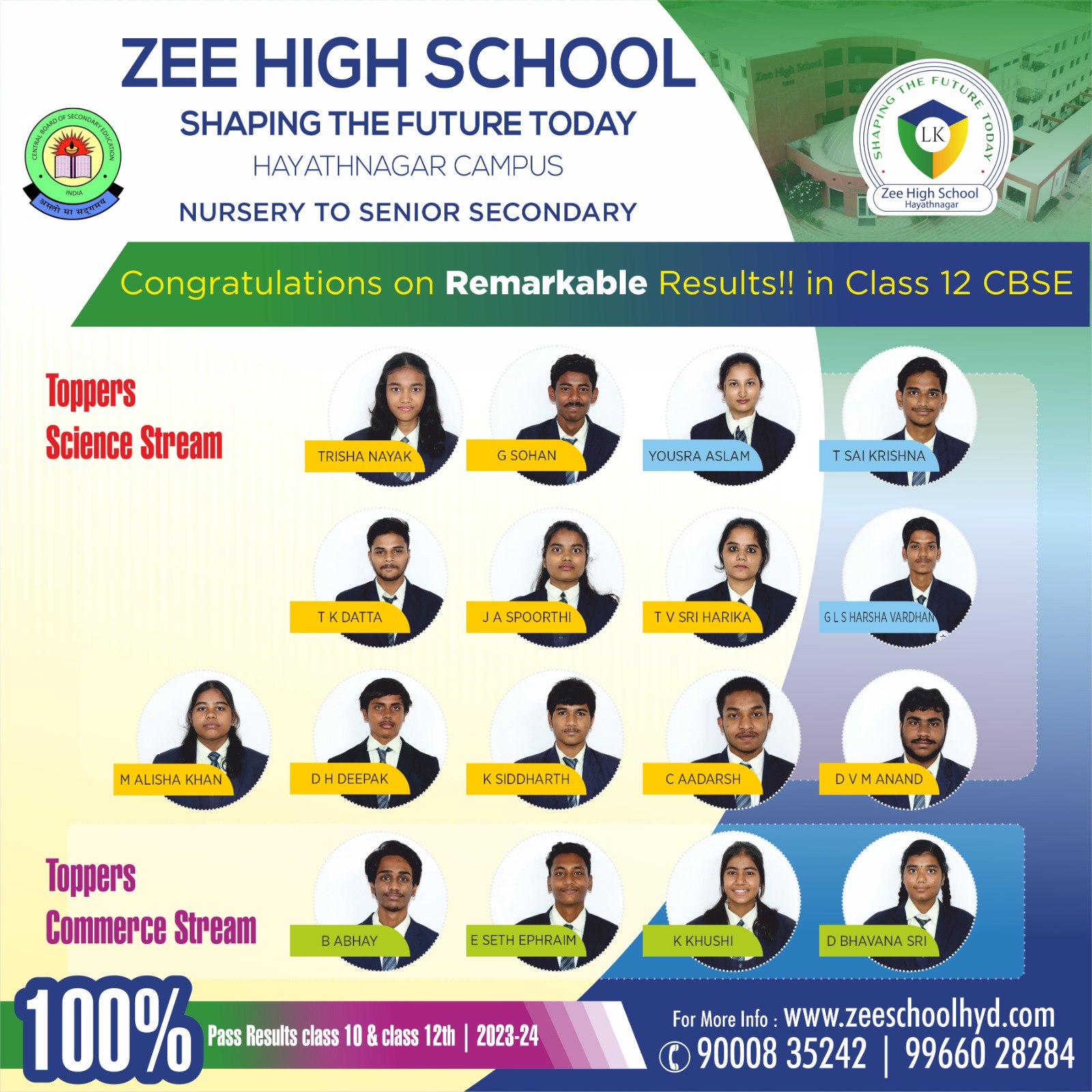 Academics
11/06/24
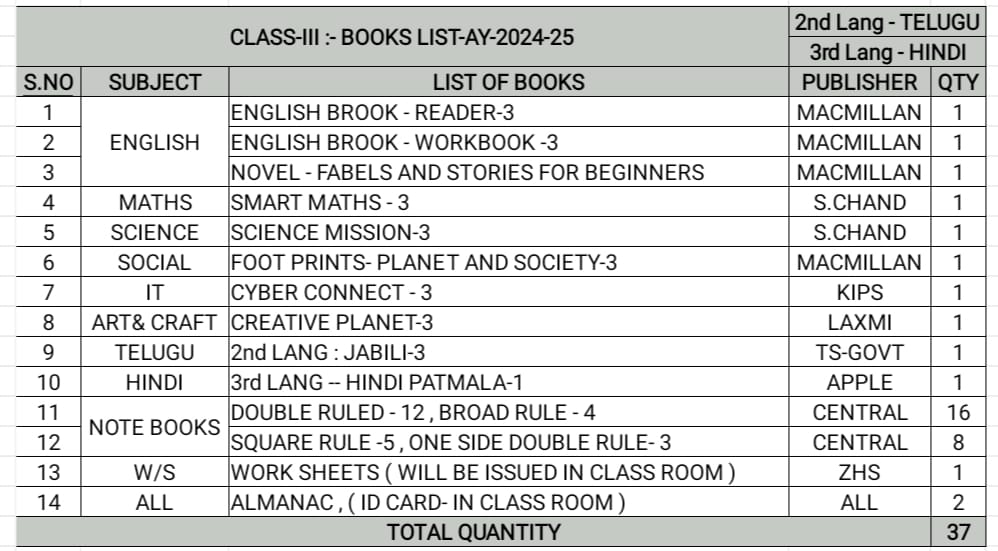 SUBJECT WISE MAINTENANCE OF NOTEBOOKS BY THE STUDENTS FOR THE ACADEMIC YEAR 2024-25
11/06/24
ASSESSMENT STRUCTURE
Grade III
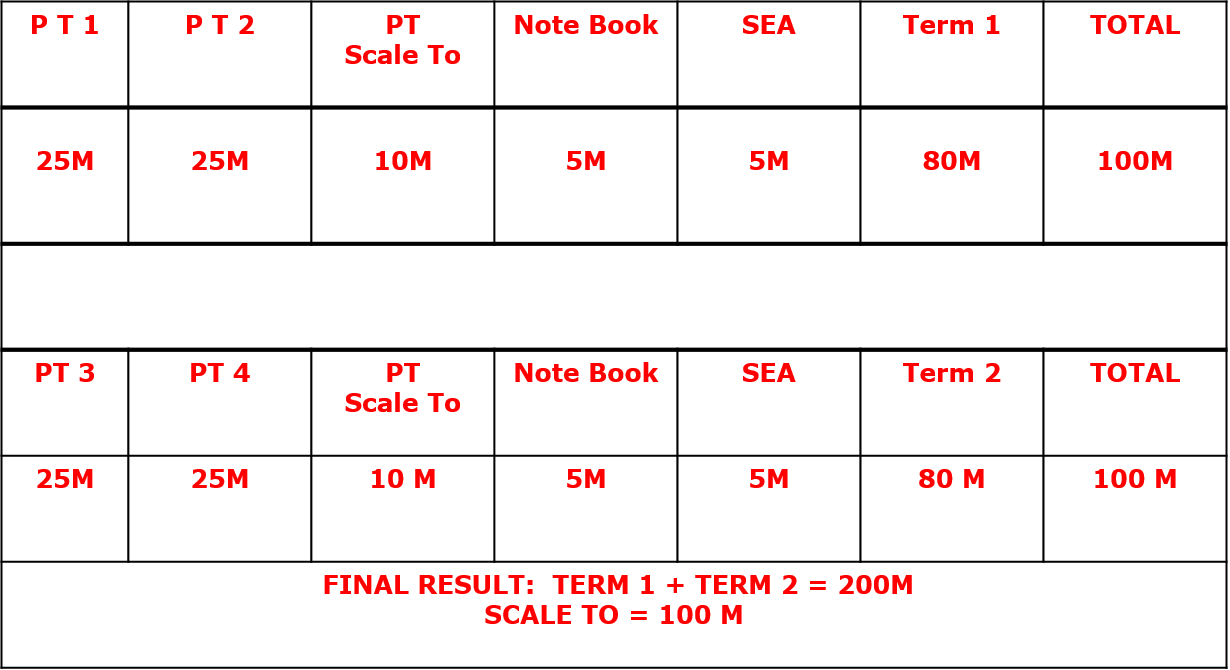 FINAL RESULT: BEST OF TERMS
Weekly Assessment Schedule
From Monday to Friday
Weekly test portion will be given in almanac by  the subject teacher.
Assessment will be conducted in their respective periods.
Weekly assessment Schedule
Home Assignment Schedule
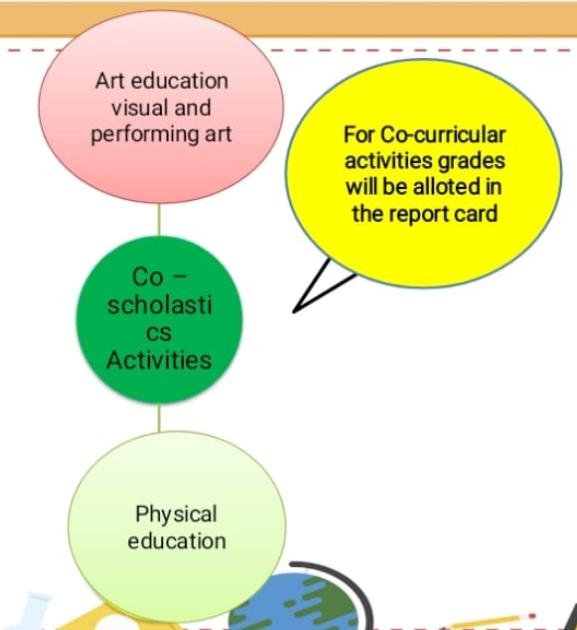 Assessed on a 5 point grading scale.
Group A
Group B
Archery
Football
Physical Education
Yoga
Volleyball
Basketball
Skating
Karate
Badminton
Vocal Music
Art Education
 Performing Arts
Dance
Performing Arts
11/06/24
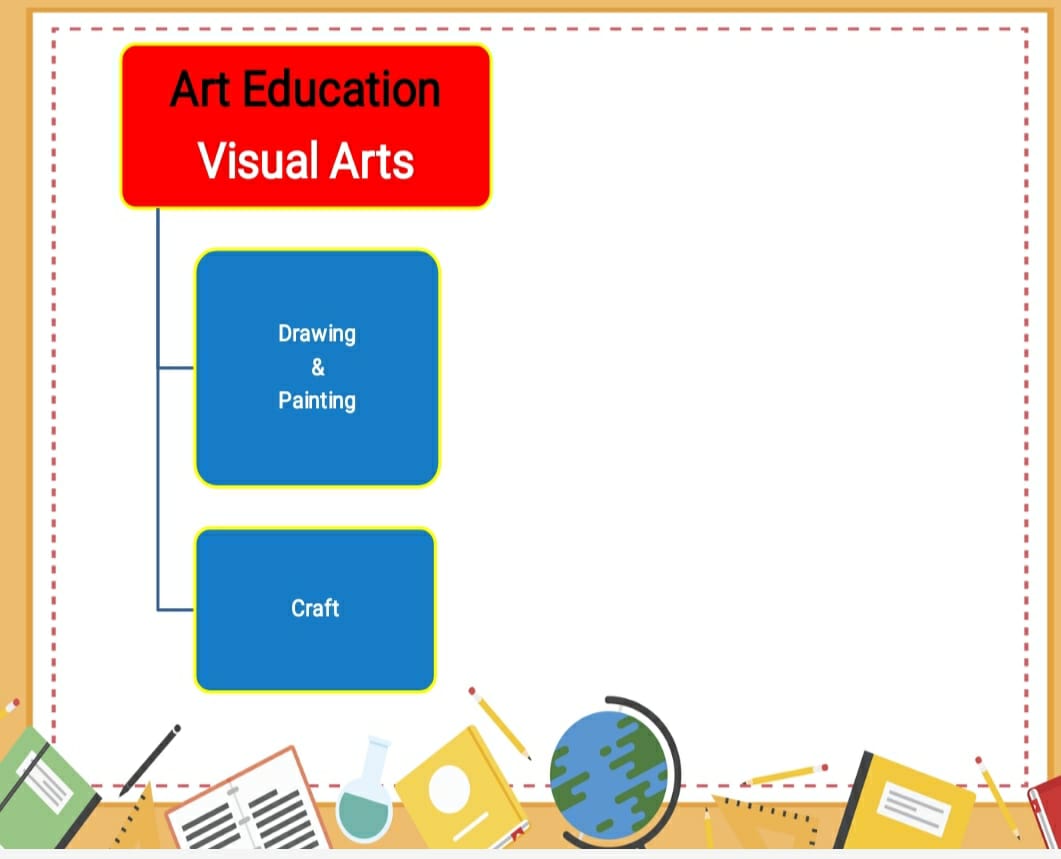 LEARNING SKILLS-4C’s
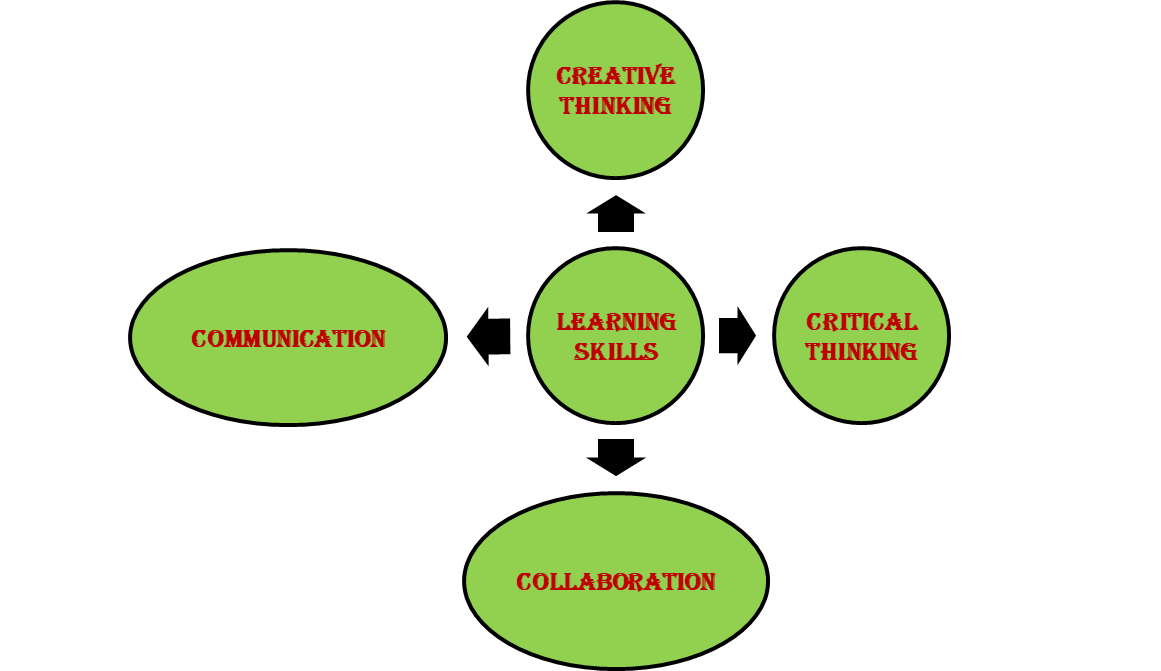 11/06/24
Active participation is mandatory for all the students for their overall 
     Development.
Subject-wise club will be conducted and prior information will be
     given in Almanac
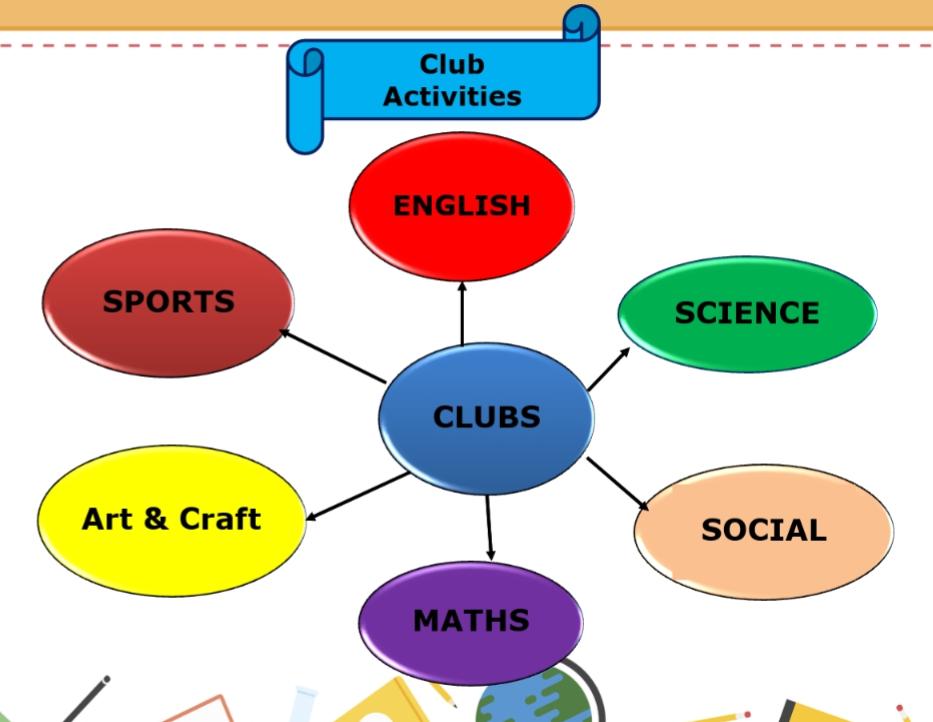 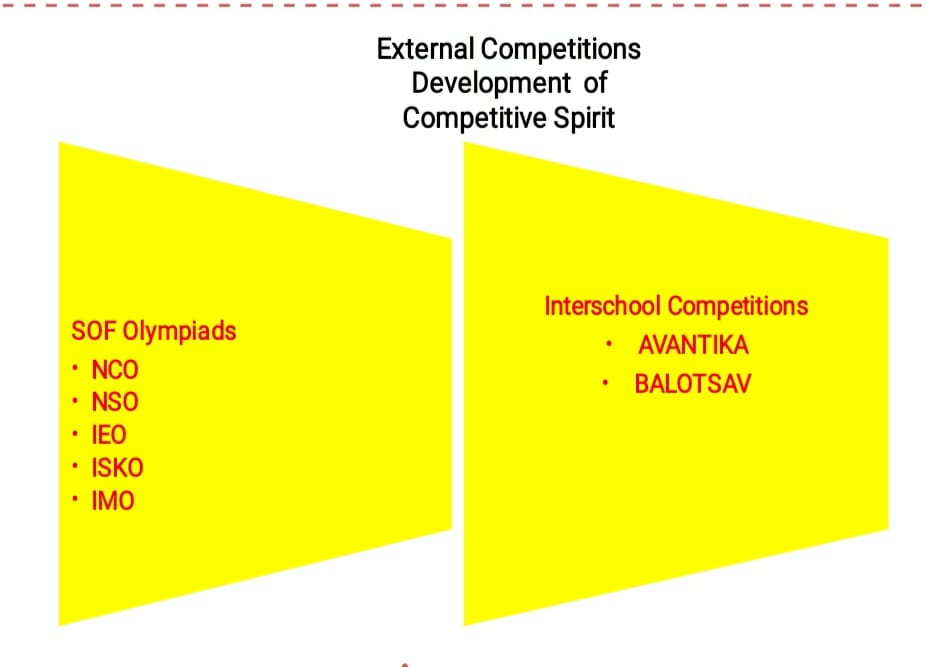 Science Olympiad Foundation(SOF)
National Cyber Olympiad(NCO)
National Science Olympiad(NSO)
International English Olympiad(IEO)
International Society for Knowledge Organization(ISKO)
International Mathematics Olympiad(IMO)
s
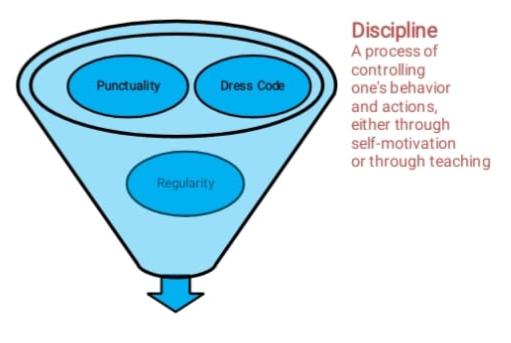 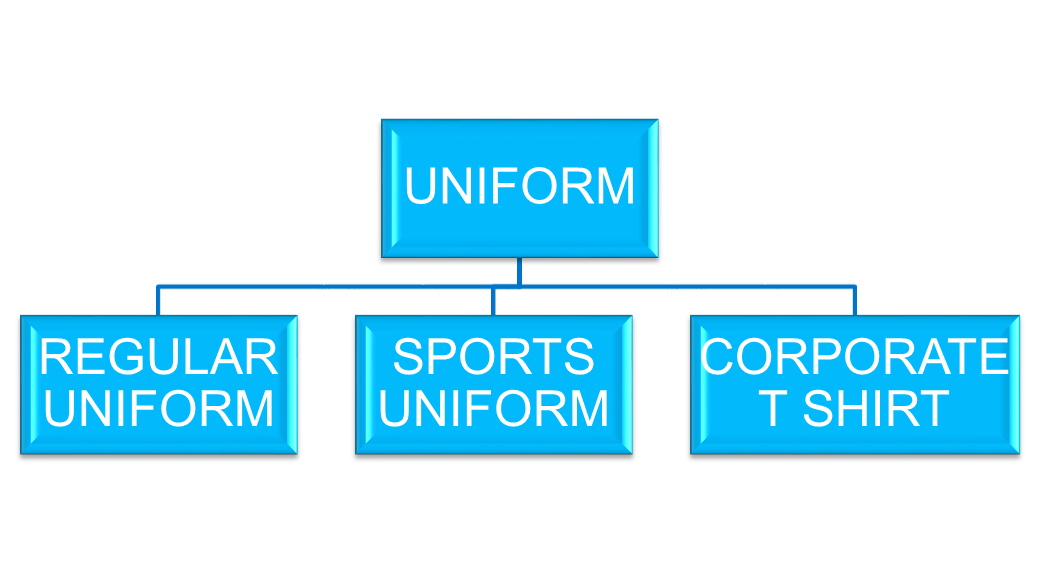 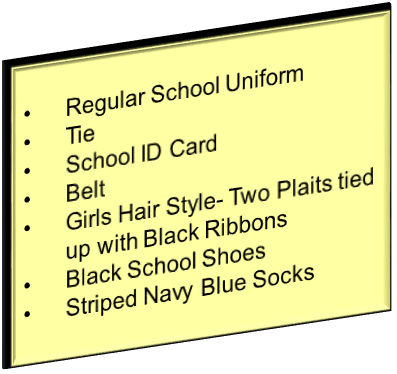 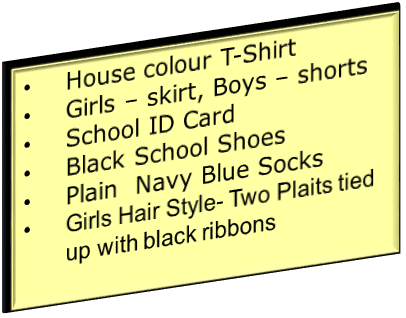 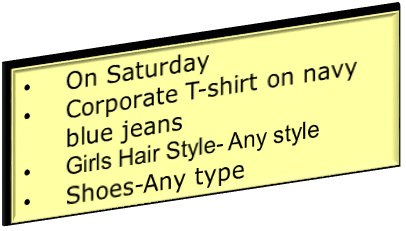 11/06/24
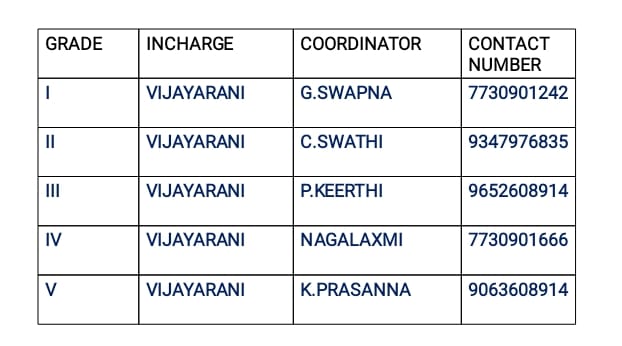 11/06/24
AREA
INCHARGE
CONTACT NUMBERS
TRANSPORT
Mr. PRABHAKAR
7997131415
ACCOUNTS
Mr. SURESH
Mrs KAVITHA
Mrs SHYAMALEE
9010105106
MAINTENANCE
Mr. FAZAL
9849408877
ADMIN
Mr. SRIDHAR REDDY
Mrs. BHAVANI
9966028284
9000835242
FRONT OFFICE
Mrs MOUNIKA
Mrs DEEPIKA
7730872621
SPORTS DEPT.
Mr. SUDHAKAR
9963887998
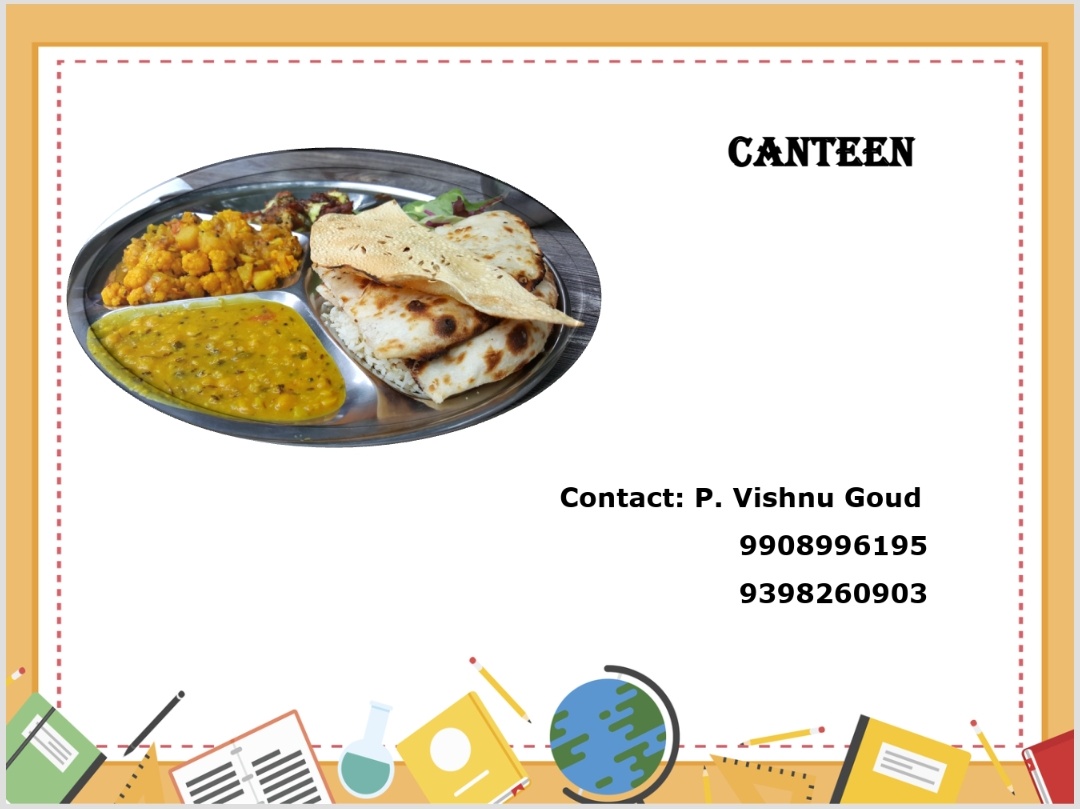 11/06/24
ZEE HIGH SCHool APP POWERED BY Edmatix
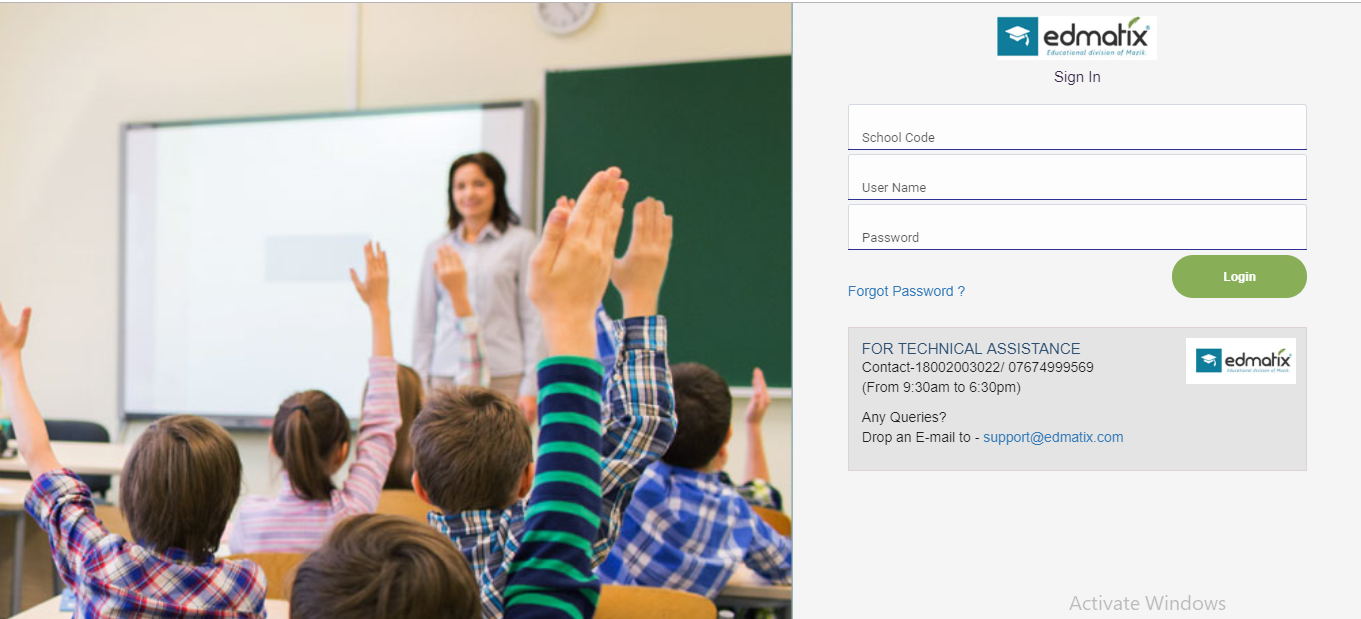 https://itunes.apple.com/in/app/edmatix-parents-app/id1460578434?mt=8
11/06/24
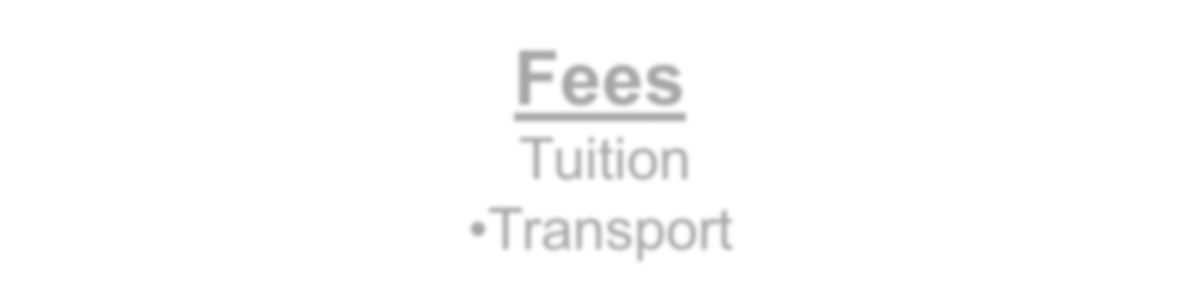 Fees
 Tuition 
Transport
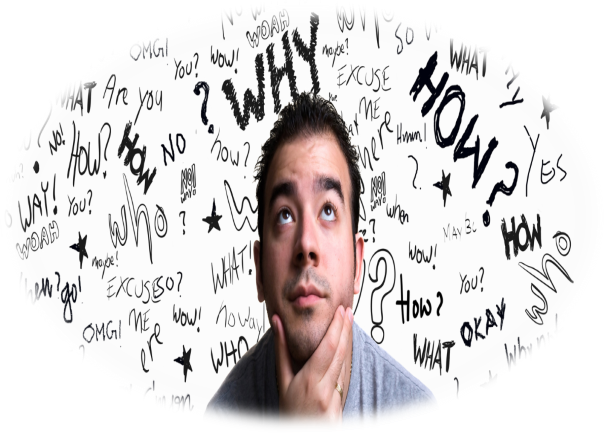 COMMUNICATION
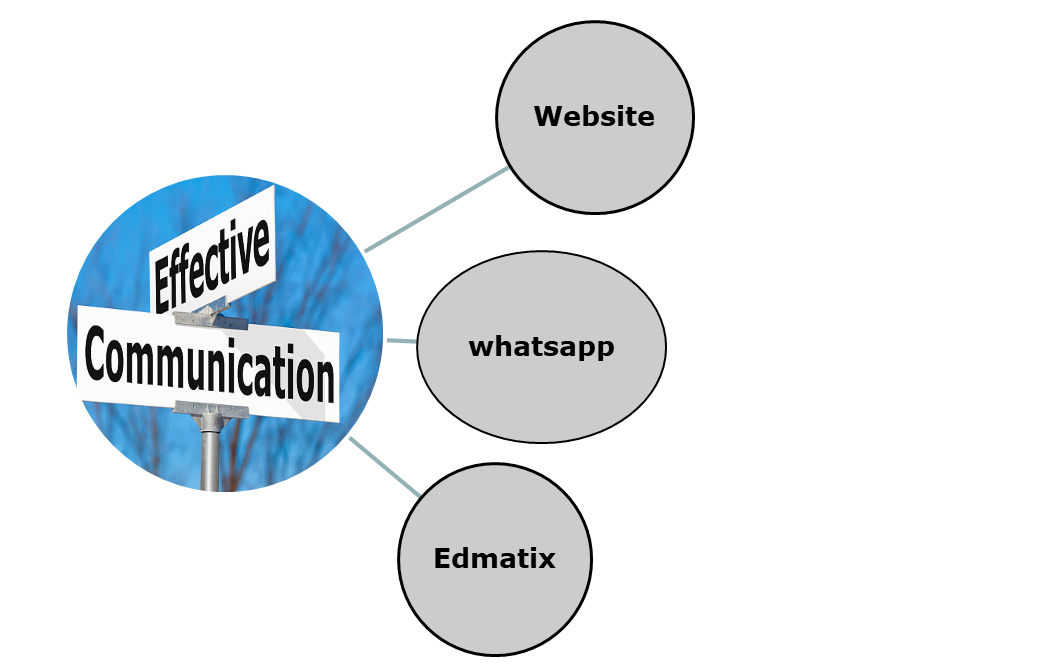 Incharge - A day with Parents
WEDNESDAY
&Saturday 
Between 
10 a.m 
&
2.00 p.m
 For prior appointment    
contact 
Front Office
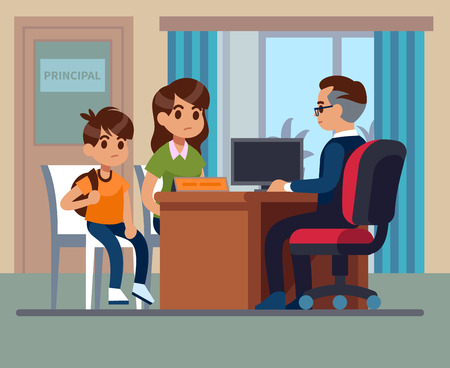 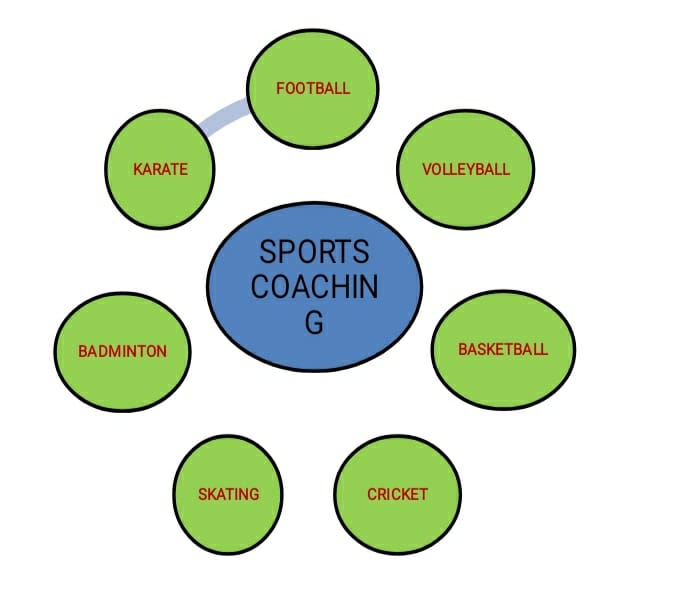 SPORTS COACHING
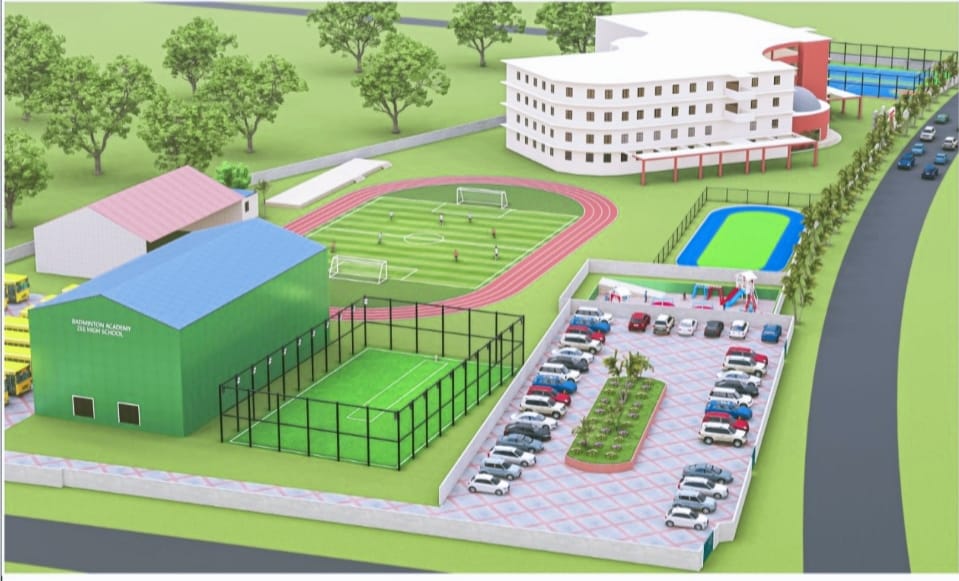 11/06/24
YOUR  SUPPORT
BE INVOLVED: 

Please check the almanac regularly and acknowledge.
Please check their books regularly and keep us informed. In case of  long absence , send a note through almanac so that teacher  with your  support can get the work completed by the child.
Edmatix Parent app.
If any concern kindly communicate through almanac. 




SUPPORT:  SCHOOL RULES AND GOALS
“The education of a child involves three major components: Teacher, Student and Parent.”
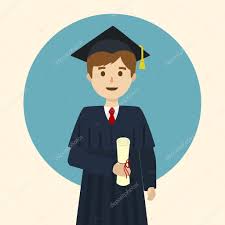 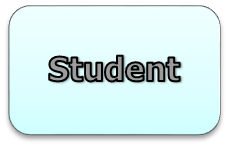 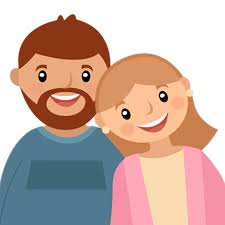 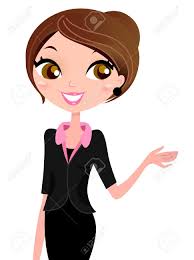 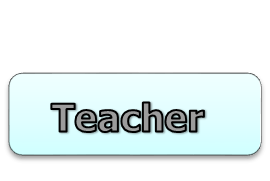 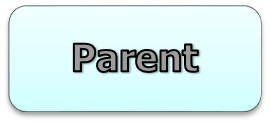 Thank You